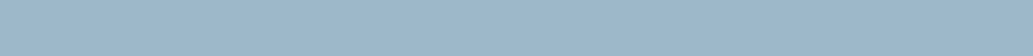 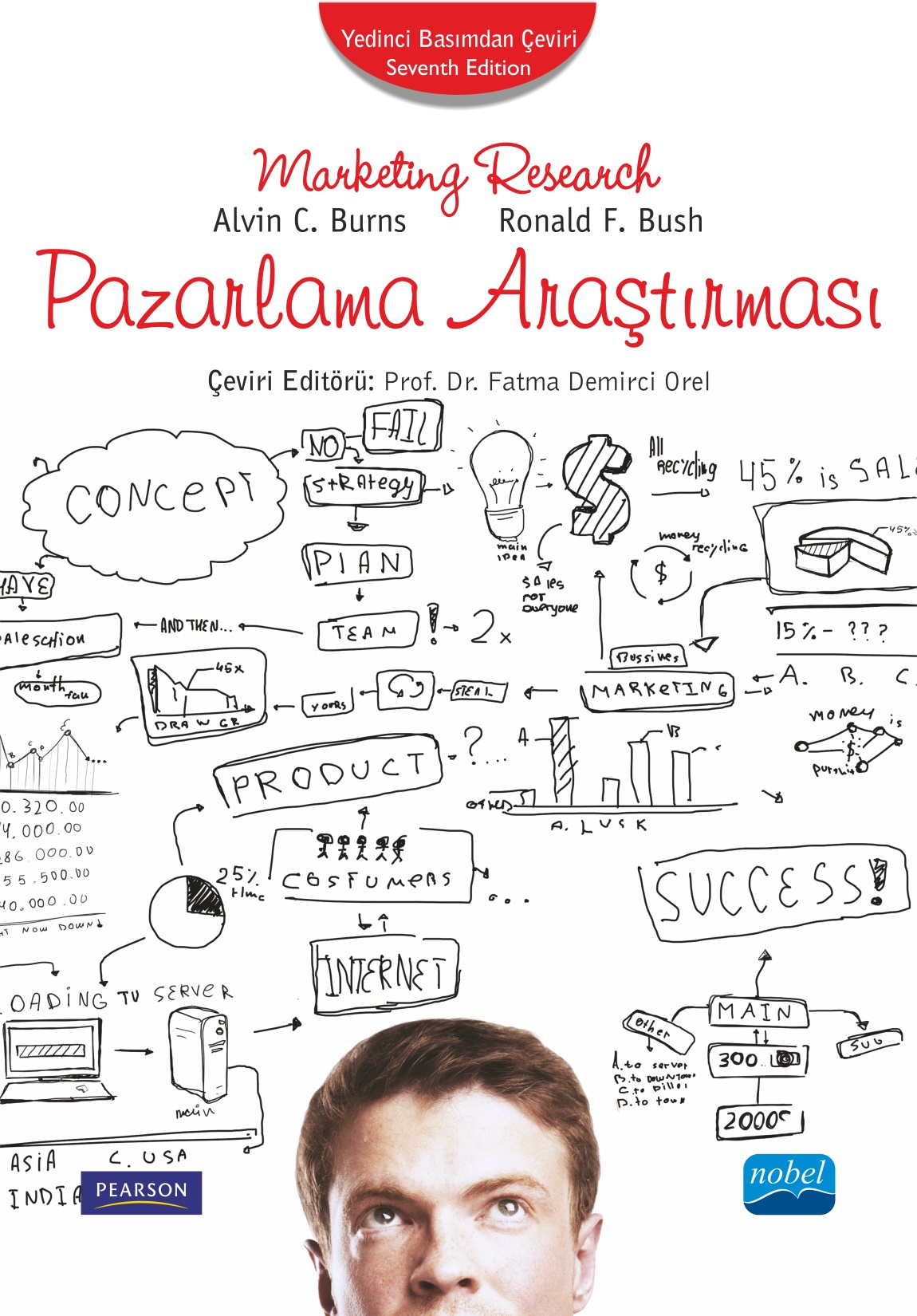 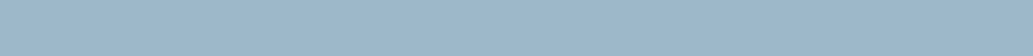 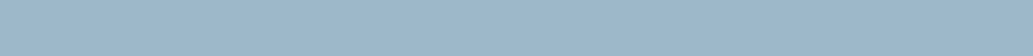 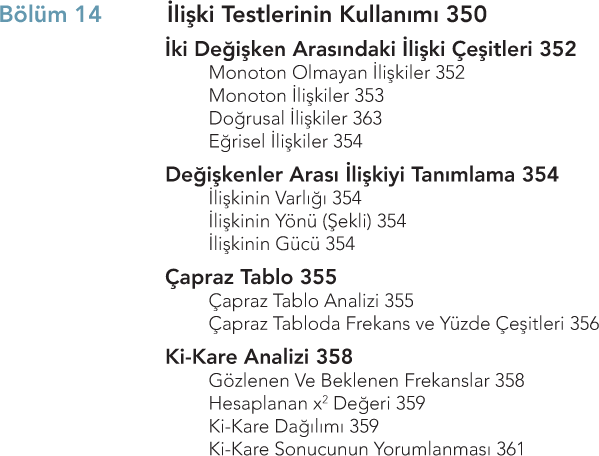 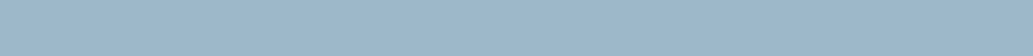 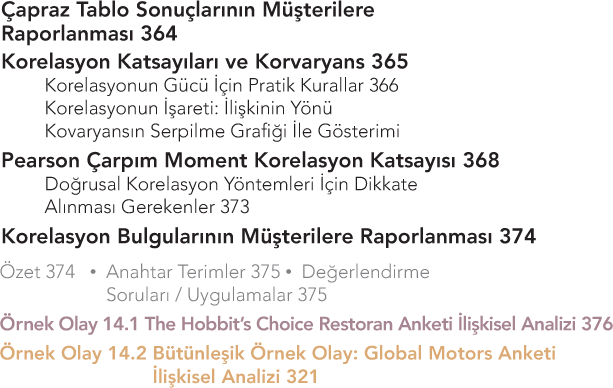 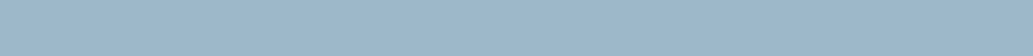 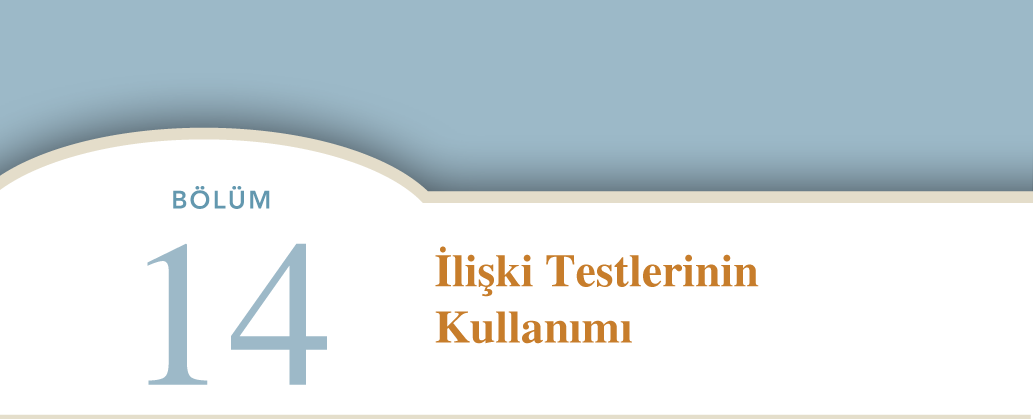 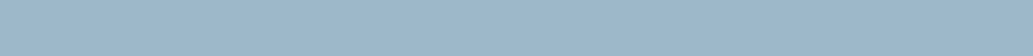 ÖĞRENME AMAÇLARI
İki değişken arasındaki “ilişki” ile neyin kastedildiğini öğrenmek
Farklı yapıdaki ilişkileri incelemek
Ki-kare analizinin uygulandığı çapraz tabloların nerede ve nasıl uygulandığını anlamak
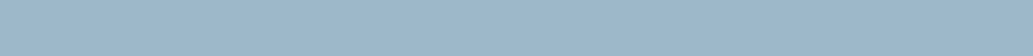 ÖĞRENME AMAÇLARI
Korelasyonların kullanımı ve yorumlanmasına aşina olmak
SPSS’te çapraz tabloların Ki-kare bulgularının ve korelasyonların nasıl elde edildiğini ve yorumlandığını öğrenmek
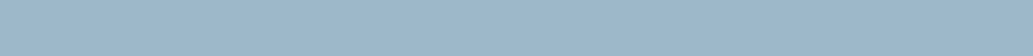 « NEREDEYİZ »
Aşama 9 » Verilerin toplanması
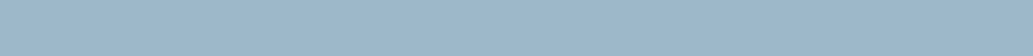 Anlamlı İlişkiler Yöneticilerin Daha İyi Karar Vermesine Yardımcı Olabilir
Bu bölüme iki değişken arasında olabilecek dört farklı ilişki türünün tanımlanması ile başlanmaktadır. Sonrasında, çapraz-tablolar açıklanmakta, iki değişken arasında istatistiksel olarak anlamlı bir ilişkinin varlığını belirlemek için çapraz tabloların nasıl kullanıldığı gösterilmektedir.
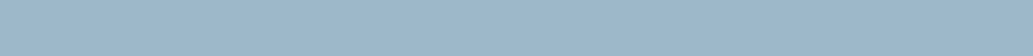 İki Değişken Arasındaki İlişki Çeşitleri
İlişki iki metrik değişkenin düzeyleri ya da iki nominal değişkenin kategorileri arasındaki tutarlı ve sistematik bağlantıdır.
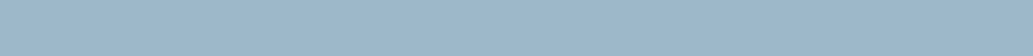 İki değişken arasındaki ilişkinin monoton-olmayan,
monoton, doğrusal ve eğrisel olmak üzere dört temel çeşidi vardır.
Alt Başlıklar
MONOTON OLMAYAN İLİŞKİLER
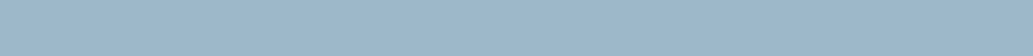 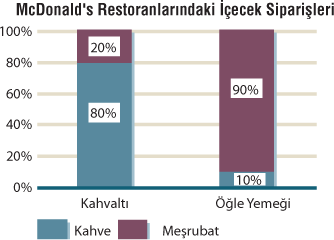 ŞEKİL 14.1
McDonald’s Restoranlarında ki İçecek Siparişleri ve Yemek Çeşitleri Arasındaki Monoton Olmayan
İlişki Örneği
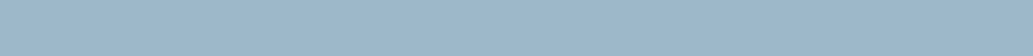 Alt Başlıklar
MONOTON İLİŞKİLER
DOĞRUSAL İLİŞKİLER
EĞRİSEL İLİŞKİLER
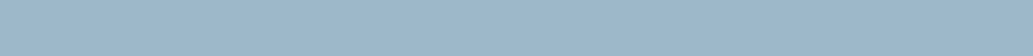 Değişkenler Arası İlişkiyi Tanımlama
Türüne bağlı olarak bir ilişki, çoğu zaman varlığına, yönüne ve gücüne göre üç şekilde
tanımlanabilir. İki değişken arasındaki ilişki için kullanılan belirli istatistiksel analizleri incelemeden önce bunların açıklanması gerekmektedir.
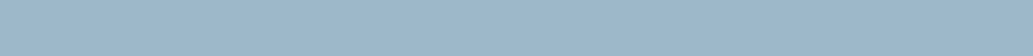 Alt Başlıklar
İLİŞKİNİN VARLIĞI
İki değişken arasındaki ilişkinin varlığı istatistiksel
test ile belirlenir.
İLİŞKİNİN YÖNÜ (ŞEKLİ)
İlişkinin yönü ilişkinin pozitif ya da negatif olması anlamına gelirken, şekli ise ilişkinin genel yapısının bilindiği anlamına gelmektedir.
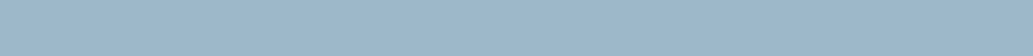 Alt Başlıklar
İLİŞKİNİN GÜCÜ
İlişkinin gücü, o ilişkinin ne kadar tutarlı olduğunu
göstermektedir.
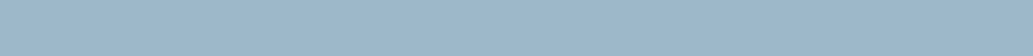 Çapraz Tablo
Çapraz tablo her bir değişkenin kategorisini gösteren satır ve sütunlardan oluşmaktadır.
Bu kısımda, iki kategorik değişken arasındaki monoton olmayan bir ilişkiyi değerlendirirken kullanılan çapraz tablolar ve onunla ilişkilendirilen ki-kare değeri açıklanmaktadır.
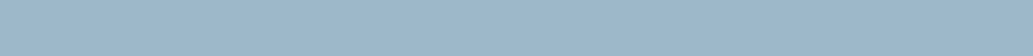 Alt Başlıklar
ÇAPRAZ TABLO ANALİZİ
ÇAPRAZ TABLODA FREKANS VE YÜZDE TÜRLERİ
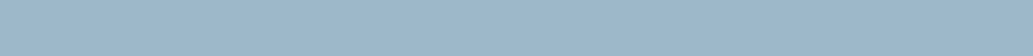 Tablo 14.2A Michelob Light Bira Anketi için Çapraz Tablo (Frekanslar)
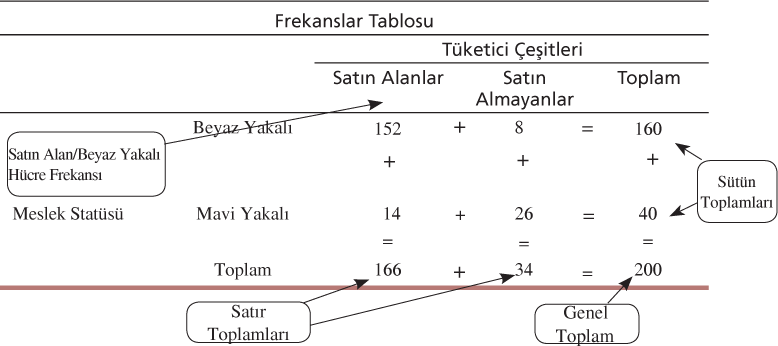 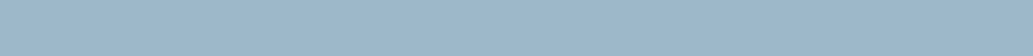 Ki-Kare Analizi
Ki-kare analizi çapraz tablolardaki monoton olmayan ilişkilerin istatistiksel olarak anlamlılığını belirler.
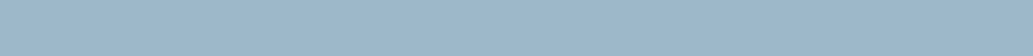 Alt Başlıklar
GÖZLENEN VE BEKLENEN FREKANSLAR
Beklenen frekanslar sıfır hipotezine yani incelenen iki değişken arasında ilişki olmamasına dayanarak hesaplanır.
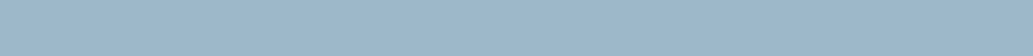 Alt Başlıklar
HESAPLANAN χ2 DEĞERİ
Ki-kare istatistiği beklenen frekansların gözlenen hücre frekanslarından ne kadar saptığını özetler.
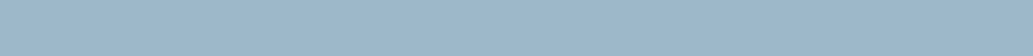 Alt Başlıklar
Ki-KARE DAĞILIMI
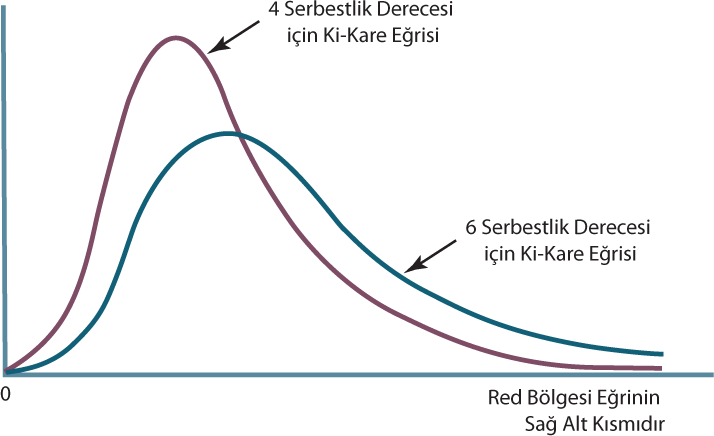 ŞEKİL 14.2 Ki- Kare Dağılımının Şekli Serbestlik Derecesine Bağlıdır
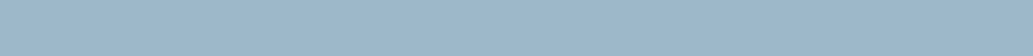 Alt Başlıklar
Kİ-KARE SONUCUNUN YORUMLANMASI
Anlamlı bir Ki-kare sonucunda ilişki yapısını “görmek” için araştırmacı çapraz tablonun satır ve sütun
yüzdelerine bakmalıdır
Ki-kare analizi sonucunda SPSS’ten elde edilen
önem düzeyi, analiz edilen iki değişken arasında hiç bir ilişki olmadığının ne kadar desteklendiği şeklinde yorumlanır.
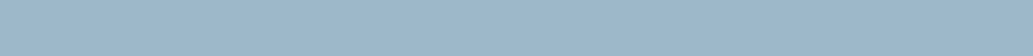 Çapraz Tablo Sonuçlarının Müşterilere Raporlanması
Monoton-olmayan ilişkileri “görmek” için çubuk grafikler kullanılabilir.
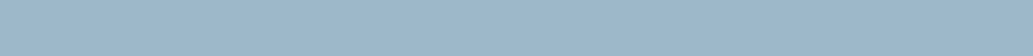 Korelasyon Katsayıları ve Kovaryans
Korelasyon katsayısı iki metrik değişken arasındaki kovaryansın -1.0 ile +1.0 arasında değişen bir sayıya dönüştürülmesi ile elde edilir.
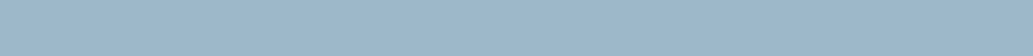 Korelasyonu yorumlamadan önce korelasyonun istatistiksel olarak sıfırdan farklı olduğunu belirlemek gerekmektedir.
Bu kısımda ele alacağımız 3 alt başlık yer alır.
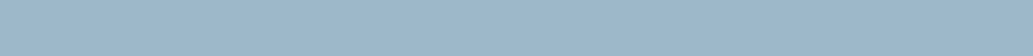 Alt Başlıklar
KORELASYONUN GÜCÜ İÇİN PRATİK KURALLAR
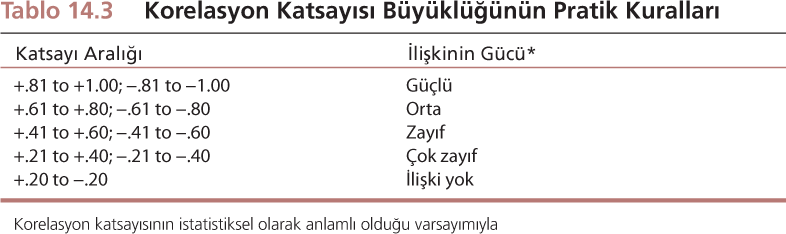 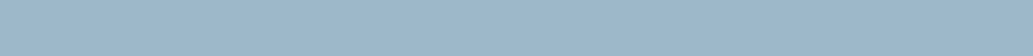 Alt Başlıklar
KORELASYONUN İŞARETİ: İLİŞKİNİN YÖNÜ
Korelasyon iki değişken arasındaki ilişkinin büyüklüğünü gösterir. Korelasyonun işareti (+ ya da -) ilişkinin yönünü gösterir.
KOVARYANSIN SERPİLME GRAFİĞİ İLE GÖSTERİMİ
Kovaryans, serpilme grafiği kullanarak incelenebilir.
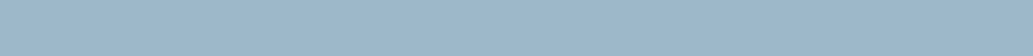 ŞEKİL 14.5: Kovaryansı Gösteren Serpilme
Grafiği
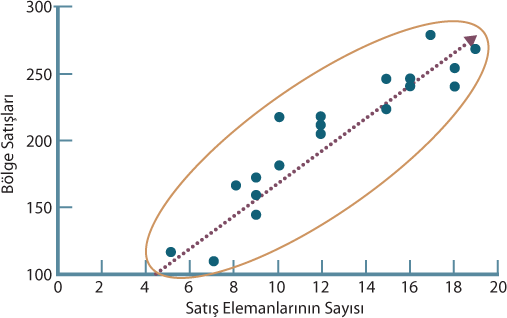 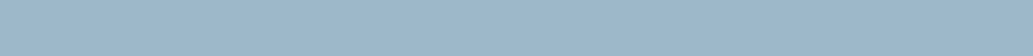 ŞEKİL 14.6: Farklı Türdeki İlişkileri Gösteren Serpilme Grafikleri
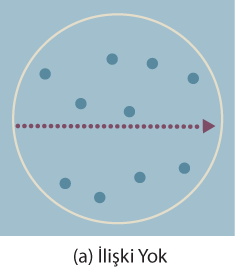 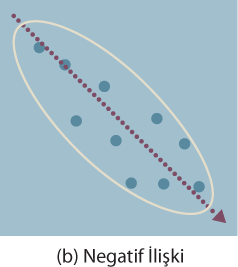 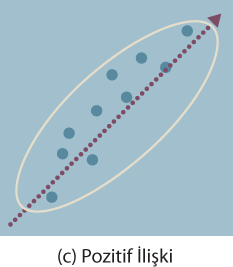 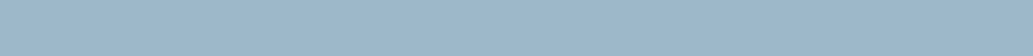 Pearson Çarpım Moment Korelasyon Katsayısı
Pearson momentler çarpımı korelasyon katsayısı iki değişken arasındaki doğrusal ilişkinin derecesini ölçer.
Pozitif korelasyon artan bir doğrusal ilişkiyi gösterirken, negatif korelasyon azalan bir doğrusal ilişkiyi işaret eder.
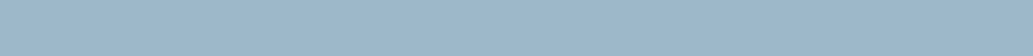 DOĞRUSAL KORELASYON YÖNTEMLERİ İÇİN DİKKATE ALINMASI GEREKENLER
Korelasyon neden-sonuç ilişkisi göstermez.
Korelasyon değişkenler arasındaki doğrusal
olmayan ilişkiyi belirleyemez.
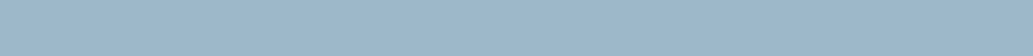 Korelasyon Bulgularının Müşterilere Raporlanması
Bizim deneyimlerimize göre pazarlama araştırması sektöründe anlamlı korelasyonların müşterilere nasıl sunulması gerektiği hakkında bir standart yoktur. Bu yüzden bizim önerimiz korelasyonların işaret ve büyüklüklerini inceleme yaklaşımı olacaktır.
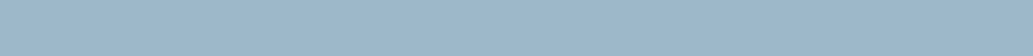 ÖZET
Bölüm özetini kitabınızda bölüm sonlarında bulabilirsiniz.
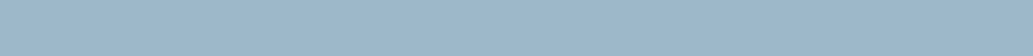